Интеграция образовательных областей «речевое развитие» и 
«коррекционная логопедическая работа» 
при формировании 
лексической стороны речи 
у дошкольников с тнр
Подготовила: Мингулина М.П., 
учитель-логопед МБ ДОУ «Детский сад №186»

г.Новокузнецк
Профессиональная компетентность воспитателя  ДОУ– необходимое условие повышения качества педагогического процесса
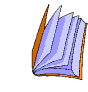 Полноценное речевое 
развитие ребенка зависит
от профессионализма воспитателя
от  потребности и готовности  к саморазвитию
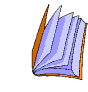 Профессионализм воспитателя - фактор создания творческой, развивающей среды в ДОУ
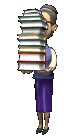 Необходимость повышения качества педагогической работы по речевому развитию детей
Включение каждого воспитателя 
 в активную методическую деятельность
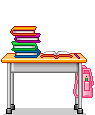 Цель: оказание  реальной действенной помощи воспитателям по вопросу формирования лексической стороны речи у детей нашего ДОУ
Вопрос о состоянии словаря и о методике его развития у ребенка дошкольного возраста является одним из актуальных вопросов дошкольного образования.
 Исследованием речевого развития занимались такие выдающиеся психологи, педагоги и лингвисты как К.Д. Ушинский, Л.С. Выготский, С.Л. Рубинштейн, Ф.А. Сохин, Д.Б. Эльконин, А.В. Запорожец. 
Изучению особенностей усвоения детьми лексики посвящены исследования А.Н. Богатыревой, В.В. Гербовой, В.И. Яшиной.
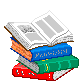 В современной методике словарная работа рассматривается как целенаправленная педагогическая деятельность, обеспечивающая эффективное освоение словарного состава родного языка. 
Развитие словаря понимается как длительный процесс количественного накопления слов, освоения их социально закреплённых значений и формирование умения использовать их в конкретных условиях общения.
Лексика (от гр. lexikos - «словарный») - это словарный состав языка.
Под лексической стороной речи исследователи понимают словарь
Именно формирование словаря (словарная работа) в детском саду направлена на создание лексической основы речи и занимает важное место в общей системе работы по развитию речи
Основными принципами словарной работы являются: (А.М.Бородич. Методика развития речи детей,Ф.А.Сохина. Развитие речи детей дошкольного возраста)
1) Работа над словом проводится при ознакомлении детей с окружающим миром на основе активной познавательной деятельности.


2) Формирование словаря происходит одновременно с развитием психических процессов и умственных способностей, с воспитанием чувств, отношений и поведения детей. 

3) Все задачи словарной работы решаются в единстве и в определенной последовательности.


4) Решение всех задач словарной работы во взаимосвязи между собой и   с  формированием грамматической и фонетической сторон речи, развитием связной речи

5) Семантизация лексики (раскрытие значений новых слов, уточнение и расширение значений уже известных слов в определённом контексте, через сопоставление, подбор синонимов, словотолкование)
Содержание словарной работы 
в дошкольном возрасте определяется тем, что именно здесь первоначально складывается словарный запас, обозначающий элементы присваиваемой ребёнком культуры –
 материальной, 
интеллектуальной, 
соционормативной.
Работа над словом проводится при ознакомлении детей с окружающим миром на основе активной познавательной деятельности.

Раздел «Общеобразовательной Программы»  «Развитие речи» реализуется в деятельности детей, эти виды деятельности являются и средствами развития речи:
1)  учебной (обучение) НОД
2) игровой (игра) 
3) трудовой (труд)
4) бытовой (повседневная деятельность)
5)  восприятие произведений искусства.
Содержание словарной работы в ДОУДети усваивают
Задачи словарной работы
1.Обогащение словаря 
новыми словами, усвоение  детьми
 ранее неизвестных слов, новых значений слов, уже имеющихся в лексиконе
2. Закрепление и уточнение словаря – словарно-стилистическая работа, овладение точностью и выразительностью языка (наполнение содержанием слов, известных детям, усвоение многозначности, синонимии, антонимии и т.п.)
3. Активизация словаря – перенесение как можно большего числа слов из пассивного в активный словарь, включение слов в предложение, словосочетания.
4. Устранение в речи детей нелитературных слов, перевод их в пассивный словарь (просторечные, диалектные, жаргонные). Замена нелитературных слов  словами литературного произношения.
Специальные задачи:
Обогащение словаря детей народными образными выражениями, пословицами, поговорками, антонимами, метафорами, эпитетами; 
Усвоение детьми обобщений, понятий, основного и переносного значения слова;
Обогащение словаря
Осуществлять эту задачу-значит способствовать количественному накоплению слов
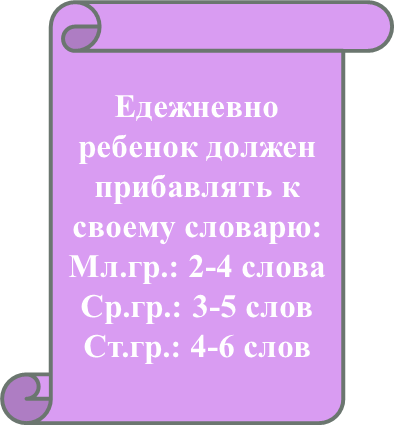 Словарь: 

существительные
прилагательные
глаголы
 наречия
 числительные
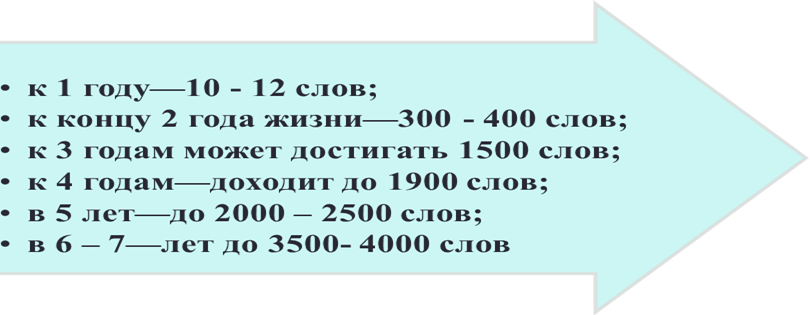 Обогащение словаря
Художественная литература. Художественное слово.
Сказки. Рассказы. Былины. Басни.
Стихотворения
Загадки
Скороговорки
Потешки
Пословицы
Поговорки
Экскурсии
Целевые прогулки
Наблюдения
Рассматривание и обследование предметов 
Картины
Видео фильмы, аудио, презентации
Телепередачи  
Дидактические игры (наглядные и словесные)
Перевод слов из пассивного словаря в 
активный словарь представляет собой 
специальную педагогическую задачу.
Решение всех задач словарной работы во взаимосвязи между собой и   с  формированием грамматической и фонетической сторон речи, развитием связной речи
осуществляется при интеграции подразделов программы «Развитие речи» и «Коррекционная логопедическая работа»
Слово - как единица лексической системы имеет
фонетическую выраженность (Интеграция с подразделом программы «Формирование звуковой культуры речи»)

грамматическое оформление  (интеграция с подразделом программы «Формирование грамматического строя речи»)

наличие семантического значения (Подраздел программы «Формирование словаря.») 

способность сочетаться с другими словами 
(Подразделы программы «Формирование грамматического строя» и «Развитие связной речи.»)
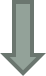 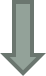 всецело зависит от 
социально-культурного и профессионального уровня  педагогов
ЗНАЧЕНИЕ СЛОВАРНОЙ РАБОТЫ
Словарная работа занимает важное место в общей системе работы по речевому развитию детей 
1. Имеет большое значение для общего развития ребенка: способствует накоплению и уточнению представлений, формированию понятий, развитию содержательной стороны мышления.
2. Богатство словаря является признаком хорошо развитой речи и показателем высокого уровня умственного развития. 
3. Своевременное развитие словаря - один из важных факторов подготовки к школьному обучению. Ученики с богатым словарем лучше решают арифметические задачи, легче овладевают навыком чтения, грамматикой, активнее в умственной работе на уроках. 
4. Проводя словарную работу, мы одновременно решаем задачи нравственного и эстетического воспитания. Через слово формируются нравственность, навыки поведения. 
5. От уровня развития эмоционально-оценочной лексики зависит эмоциональное развитие  дошкольников, понимание им эмоционального состояния других людей.
Литература:
1.Бородич А.М. Методика развития речи детей: Учеб.пособие для студентов пед.ин-тов по спец. «Дошкольная педагогика и психология». / А.М. Бородич - 2-е изд. - М.: Просвещение, 1981. - 255 с.
2.Развитие речи детей дошкольного возраста: Пособие для воспитателя дет. сада. / Под ред. Ф.А. Сохина. — 2-е изд., испр. — М.: Просвещение, 1979. — 223 с, ил., 4 л. ил.
Спасибо за внимание!